LECTIO DIVINA
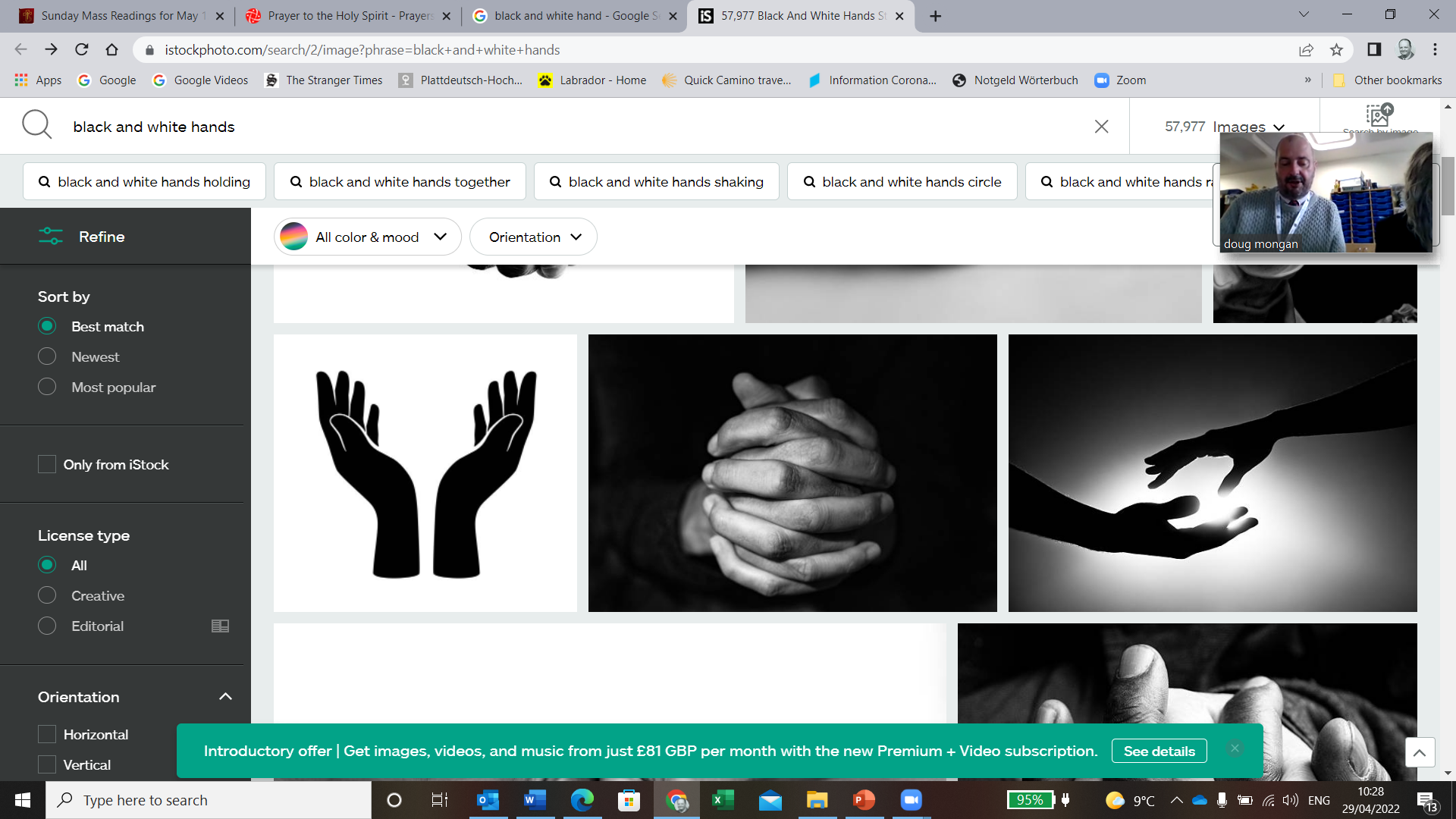 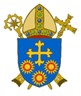 Brentwood Diocese Education Service
“Supporting Catholic schools to provide excellent education where pupils flourish, and Christ is made known to all''
LECTIO DIVINA
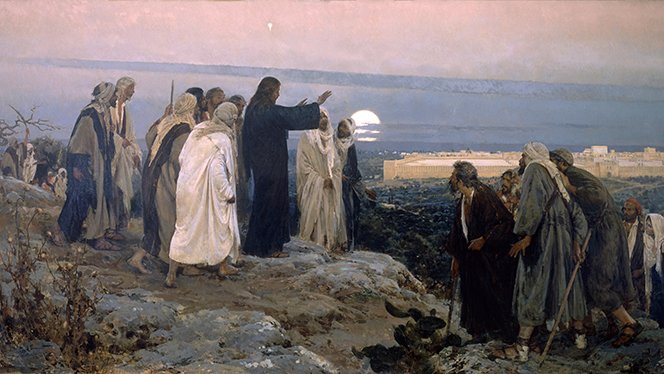 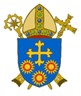 “Supporting Catholic schools to provide excellent education where pupils flourish, and Christ is made known to all''
BDES
The Sign of the Cross
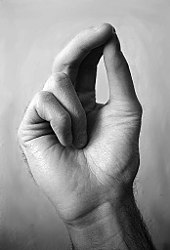 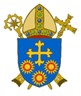 “Supporting Catholic schools to provide excellent education where pupils flourish, and Christ is made known to all''
BDES
Opening Prayer
Lord,                                                                                           in your presence,                                                                        let us prepare our hearts for this moment of prayer.                Send your Holy Spirit to enlighten us                                       and open our minds and hearts                                                     to everything You want to tell us today. 
Thank you, Lord, for nourishing us with your Word.
Amen
BDES
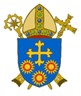 “Supporting Catholic schools to provide excellent education where pupils flourish, and Christ is made known to all''
Silent Reflection
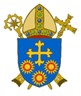 “Supporting Catholic schools to provide excellent education where pupils flourish, and Christ is made known to all''
BDES
•  LECTIO  •
Departing from that district, Jesus went to his hometown accompanied by his disciples. On the Sabbath, he began to teach in the synagogue, and many of those who heard him asked in amazement, “Where did this man get all this? What is this wisdom that he has been granted? What mighty deeds he performs! Is this not the carpenter, the son of Mary, and the brother of James and Joses and Judas and Simon? Are not his sisters here with us?” And so they took offence at him.
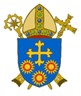 “Supporting Catholic schools to provide excellent education where pupils flourish, and Christ is made known to all''
BDES
•  LECTIO  •
Then Jesus said to them, “A prophet is always treated with honor except in his hometown, and among relatives, and in his own house.” And he was unable to perform any mighty works there, aside from curing a few sick people by laying his hands on them. He was amazed at their lack of faith.
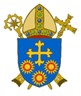 “Supporting Catholic schools to provide excellent education where pupils flourish, and Christ is made known to all''
BDES
•  LECTIO  •
Departing from that district, Jesus went to his hometown accompanied by his disciples. On the Sabbath, he began to teach in the synagogue, and many of those who heard him asked in amazement, “Where did this man get all this? What is this wisdom that he has been granted? What mighty deeds he performs! Is this not the carpenter, the son of Mary, and the brother of James and Joses and Judas and Simon? Are not his sisters here with us?” And so they took offence at him.
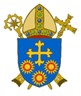 “Supporting Catholic schools to provide excellent education where pupils flourish, and Christ is made known to all''
BDES
•  LECTIO  •
Then Jesus said to them, “A prophet is always treated with honor except in his hometown, and among relatives, and in his own house.” And he was unable to perform any mighty works there, aside from curing a few sick people by laying his hands on them. He was amazed at their lack of faith.
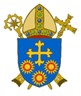 “Supporting Catholic schools to provide excellent education where pupils flourish, and Christ is made known to all''
BDES
•  MEDITATIO  •
REFLECTION
What God is saying to you?
Feel free to share ‘echoes’ of the text,
a phrase that strikes you. 
If you wish, please say why.
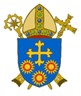 “Supporting Catholic schools to provide excellent education where pupils flourish, and Christ is made known to all''
BDES
•  MEDITATIO  •
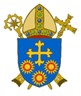 “Supporting Catholic schools to provide excellent education where pupils flourish, and Christ is made known to all''
BDES
• MEDITATIO •
Departing from that district, Jesus went to his hometown accompanied by his disciples. On the Sabbath, he began to teach in the synagogue, and many of those who heard him asked in amazement, “Where did this man get all this? What is this wisdom that he has been granted? What mighty deeds he performs! Is this not the carpenter, the son of Mary, and the brother of James and Joses and Judas and Simon? Are not his sisters here with us?” And so they took offence at him.
Then Jesus said to them, “A prophet is always treated with honor except in his hometown, and among relatives, and in his own house.” And he was unable to perform any mighty works there, aside from curing a few sick people by laying his hands on them. He was amazed at their lack of faith.
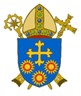 “Supporting Catholic schools to provide excellent education where pupils flourish, and Christ is made known to all''
BDES
•  ORATIO  •
PRAYER
What would you like to say to God?
……..

Lord in your mercy …

R / Hear our prayer
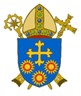 “Supporting Catholic schools to provide excellent education where pupils flourish, and Christ is made known to all''
BDES
•  ORATIO  •
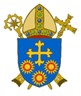 “Supporting Catholic schools to provide excellent education where pupils flourish, and Christ is made known to all''
BDES
•  CONTEMPLATIO  •
LET US 
REST IN GOD
IN SILENCE

May the Holy Spirit                                               deepen our awareness of the Word
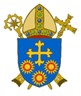 “Supporting Catholic schools to provide excellent education where pupils flourish, and Christ is made known to all''
BDES
•  CONTEMPLATIO  •
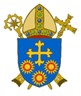 “Supporting Catholic schools to provide excellent education where pupils flourish, and Christ is made known to all''
BDES
The Lord’s Prayer
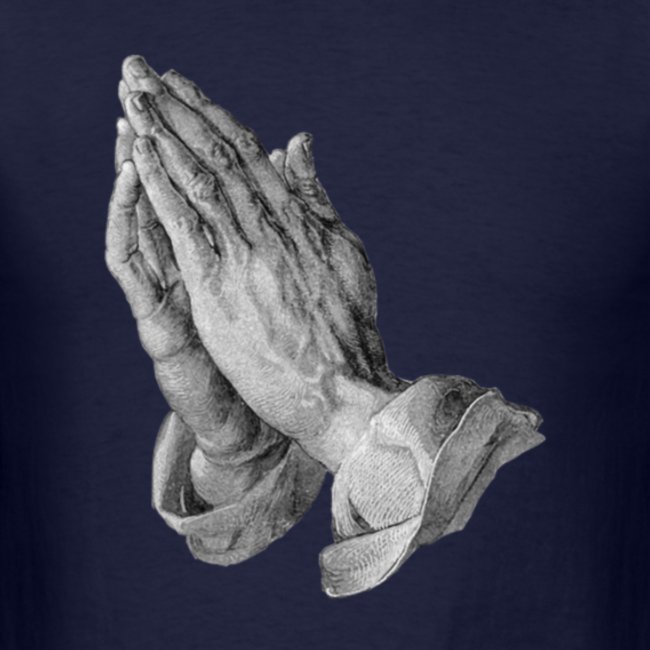 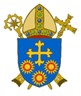 “Supporting Catholic schools to provide excellent education where pupils flourish, and Christ is made known to all''
BDES
•  ACTIO  •
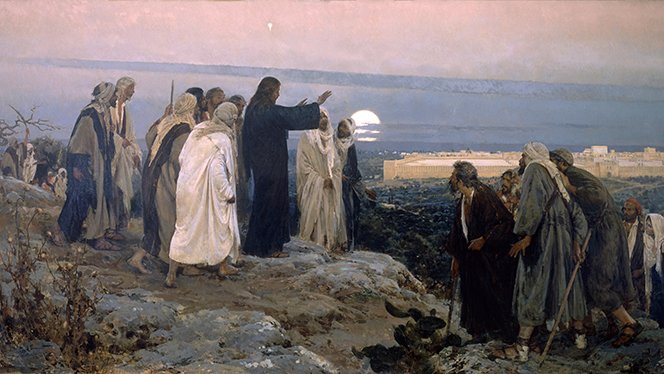 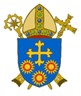 “Supporting Catholic schools to provide excellent education where pupils flourish, and Christ is made known to all''
BDES